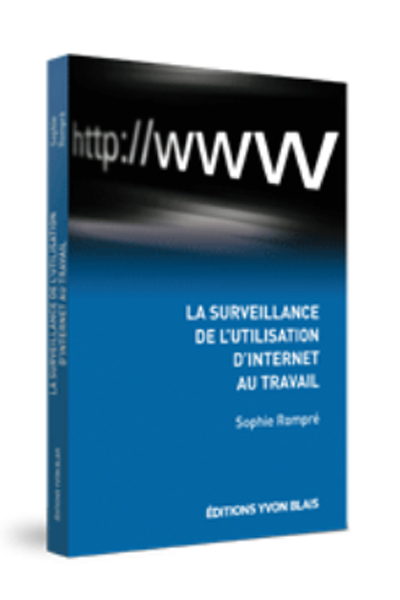 4 juin 2018
1
Me Hélène  Montreuil Avocate © Septembre 2019
Vous êtes sous surveillance!!!
ATTENTION ATTENTION
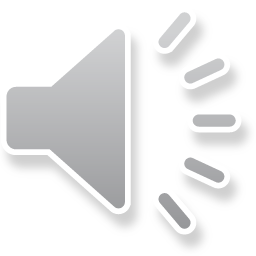 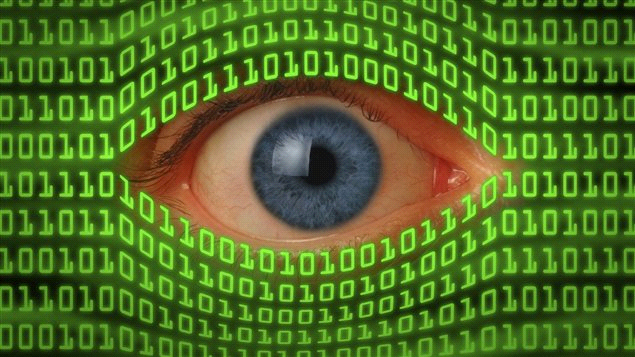 Me Hélène  Montreuil Avocate © Septembre 2019
2
Mise en contexte de la surveillance de l’utilisation d’Internet au travail
Les enjeux liés à la surveillance
Guide pratique pour la mise en place 
d’une surveillance
Me Hélène  Montreuil Avocate © Septembre 2019
3
Internet au travailQuels sont les droitsdes salariés ?
Me Hélène  Montreuil Avocate © Septembre 2019
4
Les outils électroniquesles plus utilisés
Le courrier électronique
Messagerie instantanée
Le blogue

Les sources d’information
Le World Wide Web
Me Hélène  Montreuil Avocate © Septembre 2019
5
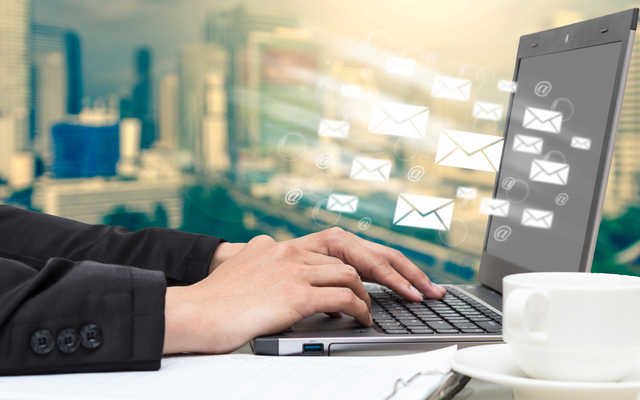 Me Hélène  Montreuil Avocate © Septembre 2019
6
Les avantages de l’utilisation D’Internet au travail
Touchent deux facteurs déterminants pour la productivité d’une entreprise:

Les communications internes et externes des employés
L’information à laquelle les employés ont accès dans le cadre de leur travail
Me Hélène  Montreuil Avocate © Septembre 2019
7
Les inconvénients ou risques d’utiliser Internet au travail
Les risques  techniques
L’encombrement du réseau

La sécurité du réseau
Me Hélène  Montreuil Avocate © Septembre 2019
8
Les inconvénients ou risques d’utiliser Internet au travail
Les risques juridiques
La responsabilité des commettants
Le contenu préjudiciable ou illégal
La violation de la propriété intellectuelle
La responsabilité par sa propre faute
Le harcèlement psychologique
La protection de l’information privilégiée et confidentielle de l’entreprise
La protection de l’image et de la réputation de l’entreprise
La baisse de productivité des employés
Me Hélène  Montreuil Avocate © Septembre 2019
9
Les activités surveillées
Courrier électronique
Messagerie instantanée
Blogue
Sites Internet visités sur le Web
Connexions Internet
Matériel téléchargé sur Internet
Volume de bites consommés
Temps consacré aux différentes activités Internet
Me Hélène  Montreuil Avocate © Septembre 2019
10
Outils et moyens pratiques  pour les employeurs
Outre que la surveillance, les employeurs peuvent décider de:

Implanter des techniques de filtrage du contenu dans les communications Internet ou la navigation sur le Web
Bloquer le téléchargement de fichiers
Imposer des sanctions disciplinaires aux employés qui font une mauvaise utilisation d’Internet au travail
Imposer des règles quant à l’utilisation d’Internet au travail à l’aide de politiques ou de directives
Me Hélène  Montreuil Avocate © Septembre 2019
11
Les techniques de surveillance
Individuelle 
Généralisée
Ponctuelle
Permanente
Visionnement instantané
Logiciel de surveillance:
installé au niveau du serveur du fournisseur
installé dans le poste de travail de l’employé
Surveillance du disque dur
Me Hélène  Montreuil Avocate © Septembre 2019
12
Moyens utilisés pour vérifier l’utilisation d’un salarié
Vérifier le répertoire « historique » de l’ordinateur de l’employé
Examiner la mémoire « cache »
Inspecter le disque dur de la station du salarié
Analyser les relevés des « cookies »
Installer des logiciels pour signaler des anomalies
   * L’employeur fait souvent appel à un expert informatique ou gestionnaire du réseau 
pour effectuer cette surveillance
Me Hélène  Montreuil Avocate © Septembre 2019
13
Question ?
Nous pouvons affirmer que les logiciels de surveillance offerts sur le marché permettent aux employeurs de soutirer facilement toute gamme d’informations au niveau de l‘utilisation d’Internet par les employés.
Encore faut-il se demander si l’employeur a le droit d’exercer ce type de surveillance et jusqu’où va ce droit…..
Me Hélène  Montreuil Avocate © Septembre 2019
14
Les enjeux liés à la surveillance
Comment Mieux gérer 
l’utilisation d’Internet au travail entre :
Contrat de travail
Droit de l’employeur
Droit de l’employé
Me Hélène  Montreuil Avocate © Septembre 2019
15
Les enjeux liés à la surveillance
Contrat de travail

En concluant un contrat de travail, un employé consent en quelque sorte à se placer en situation de subordination vis-à-vis de son employeur.
  Art 2085 du Code civil du Québec
Le contrat de travail est celui par lequel une personne, le salarié, s’oblige pour un temps limité et moyennant rémunération, à effectuer un travail sous la direction ou le contrôle d’une autre personne, l’employeur.
Me Hélène  Montreuil Avocate © Septembre 2019
16
Les enjeux liés à la surveillance
Les fondements au droit de surveillance de l’employeur
Me Hélène  Montreuil Avocate © Septembre 2019
17
Les enjeux liés à la surveillance
Le pouvoir de direction et de contrôle
Contrôle la gestion, l’organisation et tous les aspects économiques de l’entreprise

Le droit de propriété
Me Hélène  Montreuil Avocate © Septembre 2019
18
Le droit de surveillance de l’employeur est limité par :
Le droit à la vie privée des personnes surveillées

Le droit à des conditions de travail justes et raisonnables des employés surveillés
Me Hélène  Montreuil Avocate © Septembre 2019
19
La protection de la vie privée
La protection de sa vie privée, notamment selon :
La Charte des droits et libertés de la personne :  Art .5
Code civil du Québec  :  Art.  3, 35 et 36
Charte Canadienne des droits et libertés : Art. 7 et 8 

Le droit à des conditions de travail justes et raisonnables : 
Charte des droits et libertés de la personne :  Art. 46

Le droit à la protection de sa dignité : 
Charte des droits et libertés de la personne  :  Art. 4
Code civil du Québec : Art. 2087
Me Hélène  Montreuil Avocate © Septembre 2019
20
Ce qui est permis et ce qui est interdit
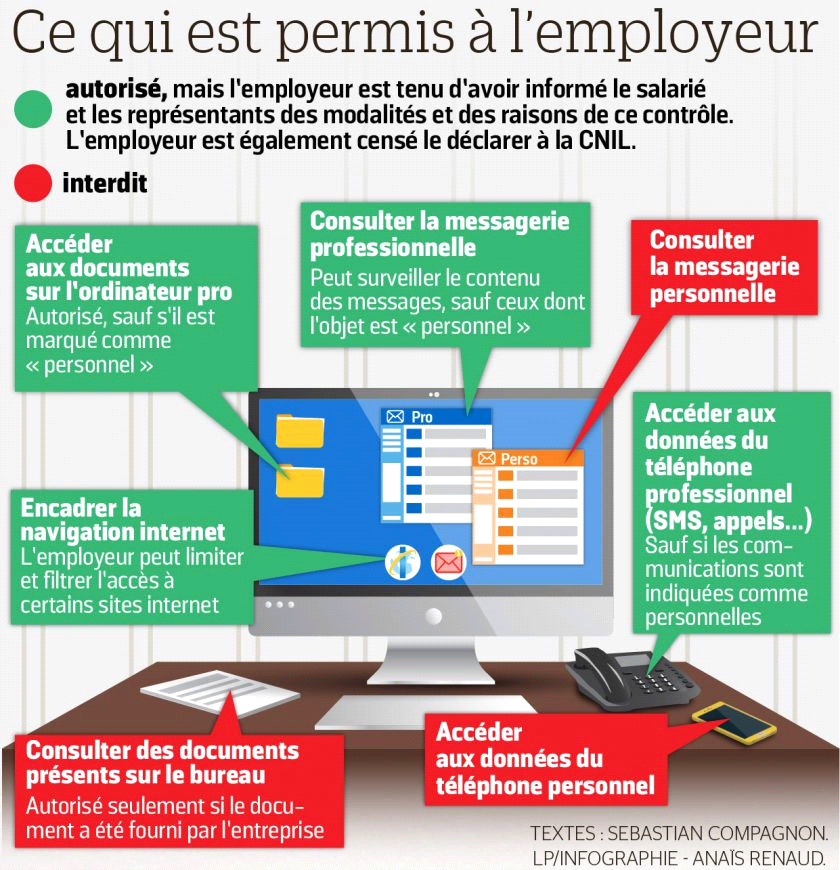 21
Principaux facteurs applicables dans la détermination de l’expectative raisonnable de vie privée d’un employé :
La connaissance de la surveillance; 
L’existence d’un consentement à l’égard de la surveillance; 
La nature vulnérable des communications surveillées; 
L’environnement de travail; 
La nature personnelle des informations ou des renseignements recueillis.
Me Hélène  Montreuil Avocate © Septembre 2019
22
Question ?
Comment s’assurer que la politique de surveillance respecte à la fois les droits de l’employeur et ceux de l’employé?
Me Hélène  Montreuil Avocate © Septembre 2019
23
Votre employeur a-t-il le droit de vous surveiller au travail?
EXPECTATIVE RAISONNABLE

L’employeur doit d’abord se questionner s’il y un motif raisonnable.
Me Hélène  Montreuil Avocate © Septembre 2019
24
Questions que l’employeur doit se poser
S’agit-il d’une utilisation abusive ou inappropriée d’Internet, violant sa politique ?

S’agit-il de vol de temps ?
Me Hélène  Montreuil Avocate © Septembre 2019
25
L’EMPLOYEUR DOIT RESPECTER LE CRITÈRE DE RATIONALITÉ
Pour respecter le critère de rationalité, l’employeur doit :

Identifier les fins de la surveillance.
S’assurer que les fins de la surveillance existent au moment de sa mise en place.
S’assurer que les fins de la surveillance sont légitimes au regard des intérêts qu’il cherche à protéger.
S’assurer que les fins de la surveillance sont importantes au regard des incidents subis ou des doutes qu’il soulève.
Me Hélène  Montreuil Avocate © Septembre 2019
26
L’EMPLOYEUR DOIT RESPECTER LE CRITÈRE DE PROPORTIONNALITÉ
Pour respecter le critère de proportionnalité l’employeur doit :

S’assurer que la surveillance est nécessaire, c’est-à-dire qu’aucun autre moyen moins intrusif que la surveillance de l’utilisation d’Internet ne pourrait lui permettre d’atteindre ses fins.
Déterminer comment il exercera la surveillance de manière à porter le moins possible atteinte aux droits des personnes surveillées.
Me Hélène  Montreuil Avocate © Septembre 2019
27
Surveillance par caméra
Évidemment, les zones de pause, de repos comme les toilettes, ne sauraient être filmées. Il en est de même pour les locaux syndicaux. Un salarié ne peut donc pas être filmé à son insu. 

La plus grande vigilance s’impose donc pour les salariés et pour les instances représentatives du personnel afin de s’assurer que l’employeur n’enfreint pas les règles.
Outils_sante_travail_no17 (octobre 2017)
Me Hélène  Montreuil Avocate © Septembre 2019
28
L’EMPLOYEUR PEUT-IL VÉRIFIER LE CONTENU DE VOTRE ORDINATEUR?
Me Hélène  Montreuil Avocate © Septembre 2019
29
L’EMPLOYEUR EST-IL ASSUJETtI À DES OBLIGATIONS?
Oui, notamment en ce qui a trait à la protection des renseignements personnels
Me Hélène  Montreuil Avocate © Septembre 2019
30
La politique de surveillance est-elle obligatoire?
Non! MAIS…
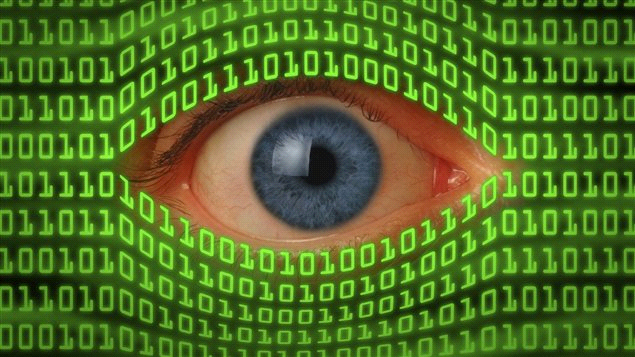 Me Hélène  Montreuil Avocate © Septembre 2019
31
Sanctions
La sanction imposée devra être proportionnelle au vol de temps constaté et/ou à l’usage inacceptable ou abusif selon les critères suivants : 

L’importance du vol de temps
Période de temps sur laquelle s’échelonne l’utilisation abusive
La répétition de l’écart de conduite de même nature
Le degré d’autonomie de l’employé
La fonction exercée au sein de l’entreprise
La diminution de productivité
Me Hélène  Montreuil Avocate © Septembre 2019
32
En espérant que ces balises vous guident… 

et surtout soyez vigilants!
Me Hélène  Montreuil Avocate © Septembre 2019
33
Avez-vous des questions ?
Avez-vous des questions ?
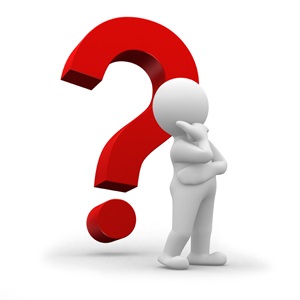 Me Hélène  Montreuil Avocate © Septembre 2019
34